HIF Grantee Training
FY24 Grant Cycle
September 21, 2023
Agenda
New FY23 Strategic Plan
Foundation Strategic Goals & Actions
FY22 Impact of Investments
Overview of Eligibility
Grant Guidelines for Funding
Application Process and Deadlines
Draft Application for Capacity Building
Next Steps
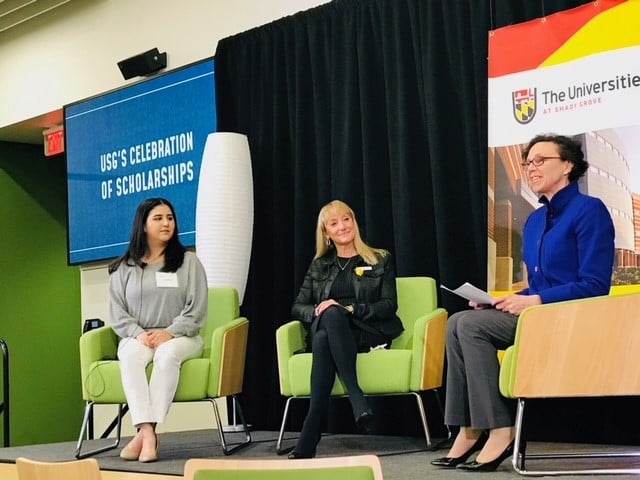 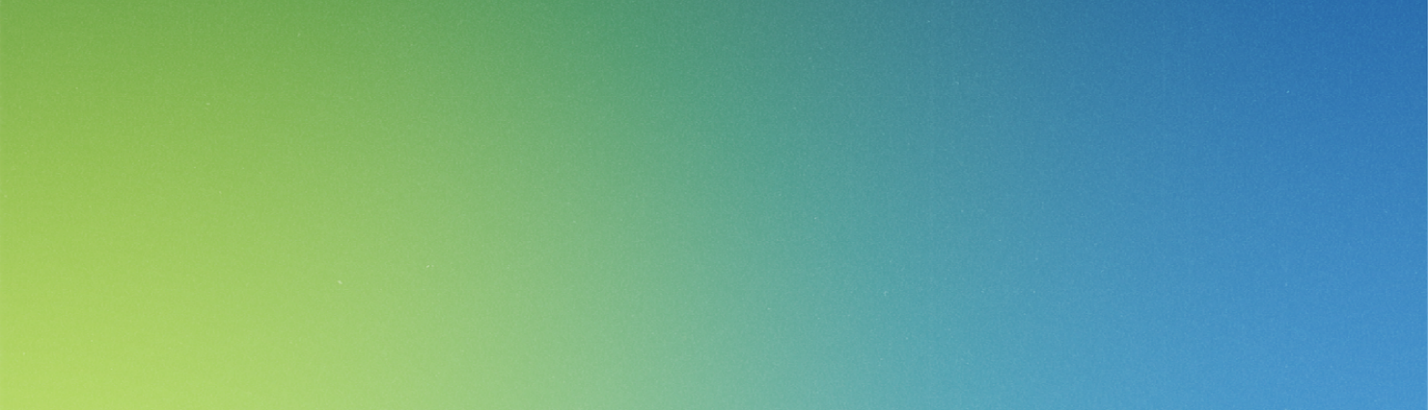 Healthcare  Initiative Foundation
2023 Strategic Plan
Vision
The vision of the Healthcare Initiative Foundation (HIF) is a community where all Montgomery County residents have access to high-quality, comprehensive health, wellness, and social services delivered in a culturally responsive, equitable manner.
Mission
To help achieve that vision, HIF supports innovative solutions in the delivery of health, wellness, and social services to help address social determinants of health, and to improve life expectancy.
Values
The values of the Healthcare Initiative Foundation - innovative, integrated, solutions-oriented guide - and inform ground the work and programs that the Foundation supports.
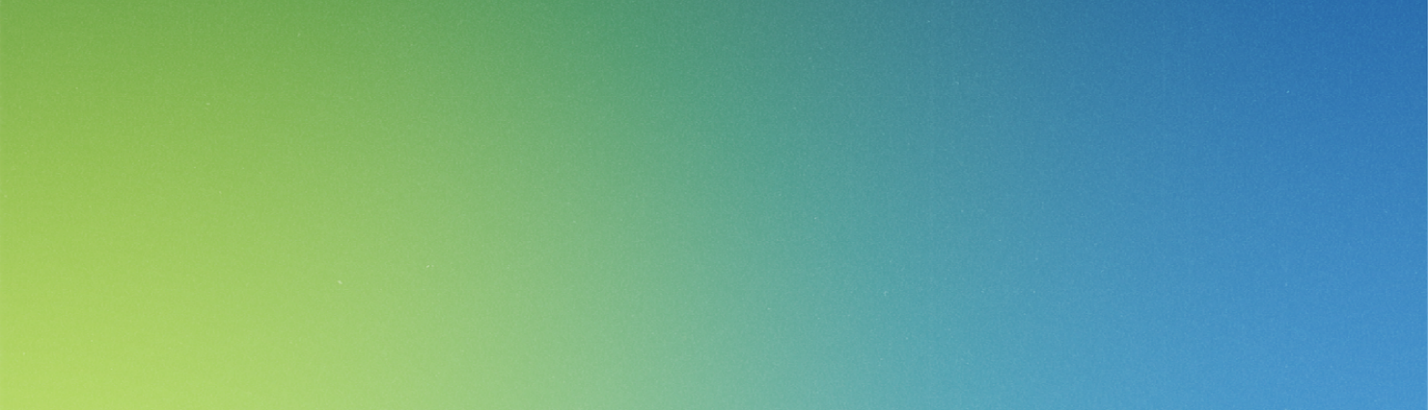 Healthcare  Initiative Foundation
2023 Strategic Plan
Strategic Goals
Supporting affordable, integrated, culturally responsive health and wellness systems across the lifespan.

Supporting comprehensive behavioral health services across the lifespan.

Supporting stakeholder convenings and collaborations amongst stakeholders to increase effectiveness and improve accessibility to healthcare, wellness, and social services.
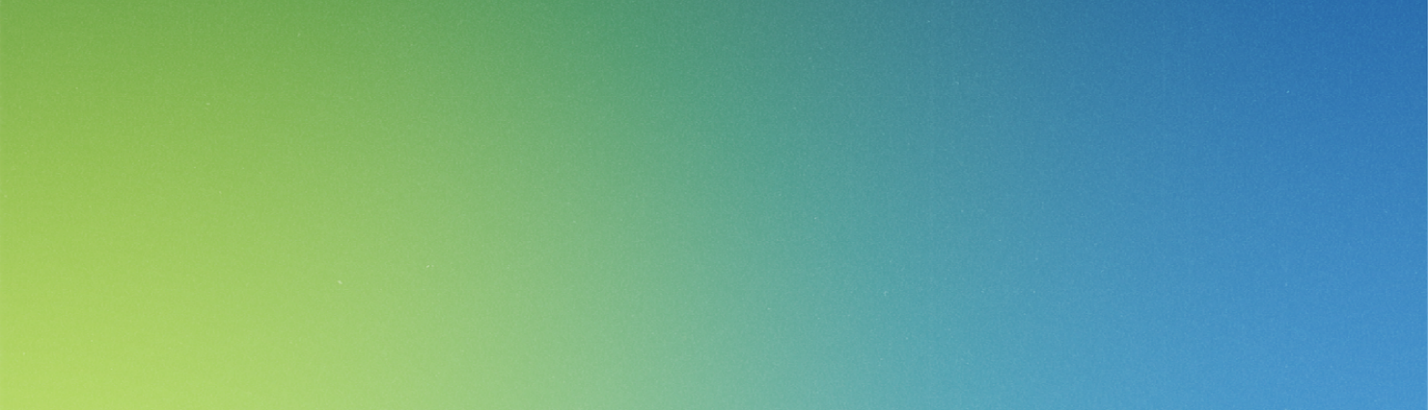 Healthcare  Initiative Foundation
2023 Strategic Plan
Actions
Support innovative solutions and proof of concepts with stakeholders to improve community health and wellness
Engage in nonprofit coalition-building to facilitate cross-sector collaboration & improve health & wellness services (i.e., community impact assessments, integrated data collection, gap analysis for service delivery, community advocacy, etc.)
Invest time & resources to improve service delivery, accessibility, & encourage innovation
Invest in a culturally responsive & diverse health, wellness, & behavioral health provider network & services
Invest in innovative workforce development programs to increase the size of the health, wellness, & behavioral health workforce
Invest time & foundation resources supporting health, wellness, & behavioral health programs & services
Support emergent health, wellness, & behavioral health needs
Support integrated business and/or collective impact models for healthcare & wellness services
Storytelling Project
Community Bridges
Healthcare Initiative Foundation worked to highlight our FY22 Capacity Building grant partners’ programming, innovations, partnership.  
https://hifmc.org/news/storytelling/
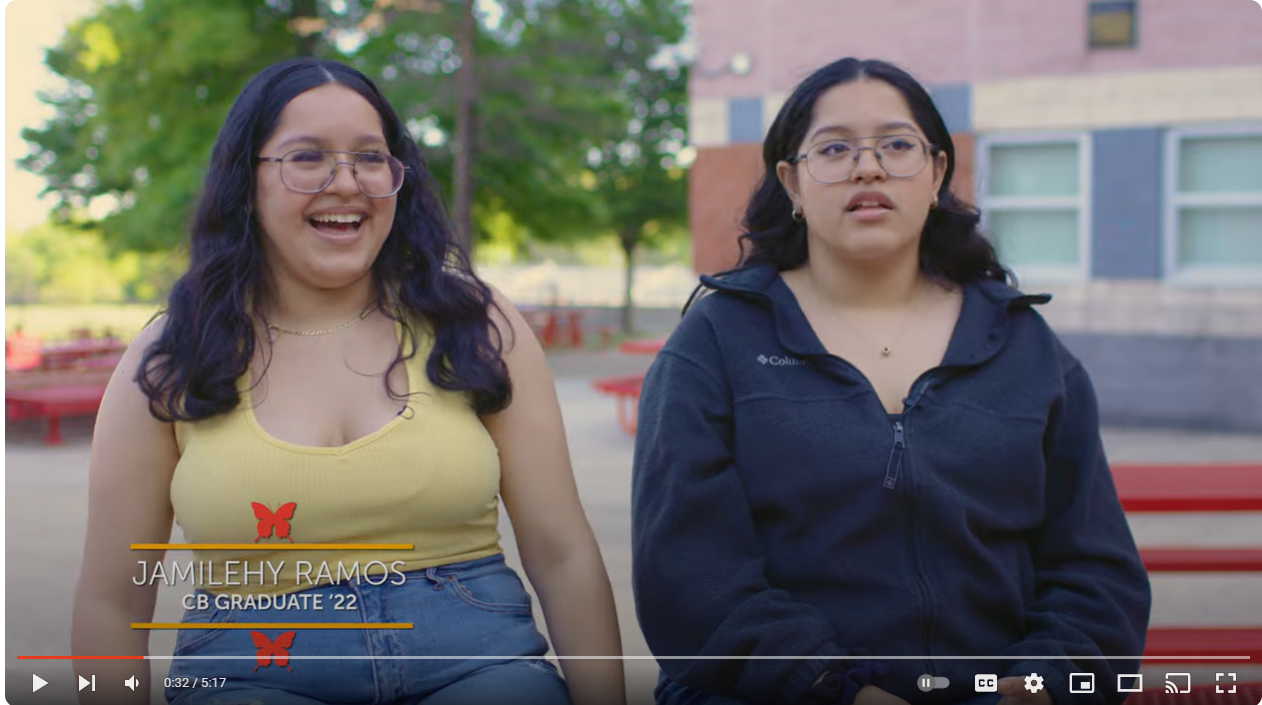 Warrior Canine Connection
Community Bridges, celebrating 25 years this year, empowers girls from diverse backgrounds to become exceptional students, positive leaders, and healthy young women.  Their work follows the young women and their families from 4th grade through 12th grade!
Check out this heartwarming story about how WCC's Jack is helping Ben with both his visible and invisible wounds. #warriorstories
FY22 Year End Investment Portfolio for Capacity Building
Total Amount Awarded in FY22 $1.02M
Eligibility for Grant Funding
Start or grow well-conceived programs/organizations;
Offer innovative solutions to improve the quality, accessibility and/or delivery of healthcare;
Replicate successful (evidence based) programs from our own or other jurisdictions;
Serve HIF’s strategic, place-based and population priorities;
Build organizational capacity to enhance sustainability and/or improve service deliver; and
Leverage resources, whether human or financial (e.g. revenue, partnerships, matching or aligned funds).
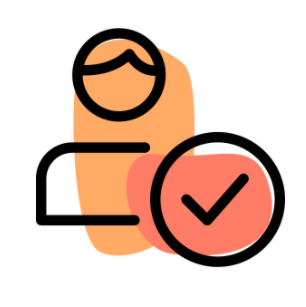 Grantee Trainings and Site Visit
Has your organization attended a grantee training in the last year?
If you are a new applicant to HIF, has your organization had a site visit with HIF staff?
Good News – this webinar (live or recorded) counts as a training
This can be as easy as a virtual meeting. It allows us the opportunity to get to know you!
Lenses to Use When 
Developing Your Application
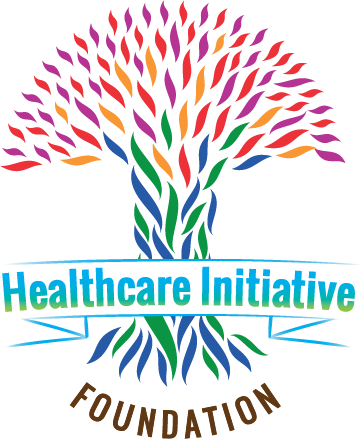 Project Examples
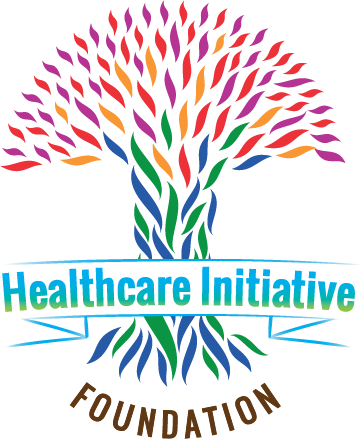 [Speaker Notes: Slide 11 : 1) collective impact is TG and MMF (multiple funding streams from different sectors coming together for a collective goals), 2) cross sectoral add vision clinics at schools and add Food as medicine, 3) Place based add JSSA here]
Goal, Objective, & Impact
Impact is more than a number that can be measured.  What is the overall change you anticipate seeing because of this programming? 
When the grant year is over, how will you know your work has been successful.
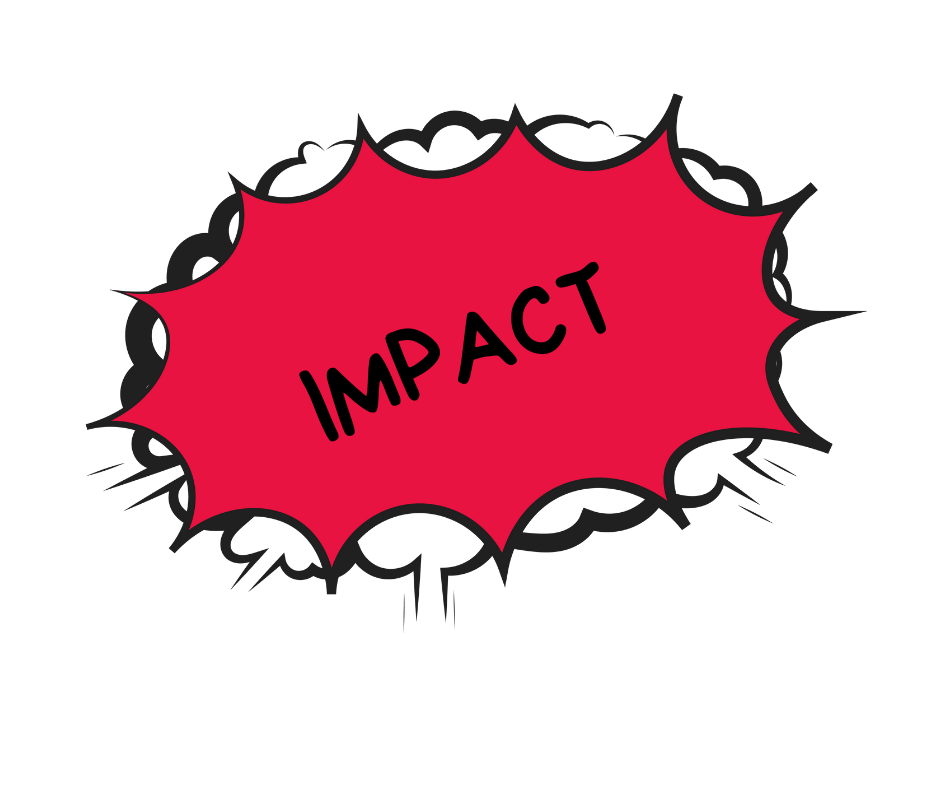 Objectives
Goal
Rubric for Review of Applications
Offer

Offer Cross-sectoral and/or Multi-year approaches – does the project explain how it will address the facets of social determinants of health?
Promote

Promote Race, Equity and Inclusion – is their organization and project taking into consideration equity in programming, equity in leadership and employee pay, and equitable access to services?
Invest  

Invest in Historically Underinvested Communities – are they planning to serve priority communities?
Support

Support HIF’s Strategic Priorities – does the project align with HIF’s mission, values, and strategic goals?
Build

Build Equitable Systems, Community and Programs
FY23 Zip Code Tracking Data
Provide your best estimate on where you predict your requested grant amount will allocated based on Montgomery County’s Service Regions and Zip Codes (see map).
We will only be requesting estimates on the 10 historically underinvested zip codes
Providing this information to the best of your ability will reflect in the application’s rubric scores during review
Historically Underinvested Zip Codes
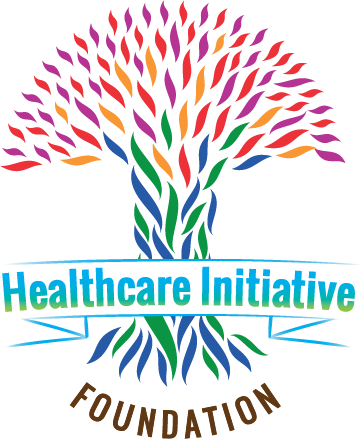 FY22 Zip Code Spending – Capacity Building
In FY22, grant partners estimate they will invest at least 83% of HIF’s dollars towards historically underinvested communities in Montgomery County.
Self-Sufficiency Calculator
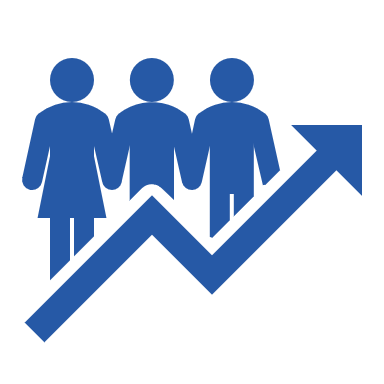 Utilize the Montgomery County 2023 Self-Sufficiency Standard Data to Guide Investments:1) Stabilizes the Nonprofit Workforce;2) Improves continuity of care;3) Addresses pay inequities in the sector; and4) Counters the belief that nonprofits can do more for less.
Maryland Self-Sufficiency Standard Calculator
https://maryland-cap.org/the-maryland-2023-self-sufficiency-standard-calculator/ 
REPORT
https://selfsufficiencystandard.org/wp-content/uploads/2023/08/MD2023_SSS.pdf
The 2023 Montgomery County, MD Self-Sufficiency Standard Report
A comprehensive analysis of Montgomery County SSS data!
https://www.montgomerycountymd.gov/CommunityAction
How Much is Enough in Montgomery County?	The Self-Sufficiency Standard calculates how much income families of various compositions need to make ends meet without public or private assistance, varied by county.
How Much is Enough in Montgomery County?	The Self-Sufficiency Standard calculates how much income families of various compositions need to make ends meet without public or private assistance, varied by county.
How Does the Standard Compare?
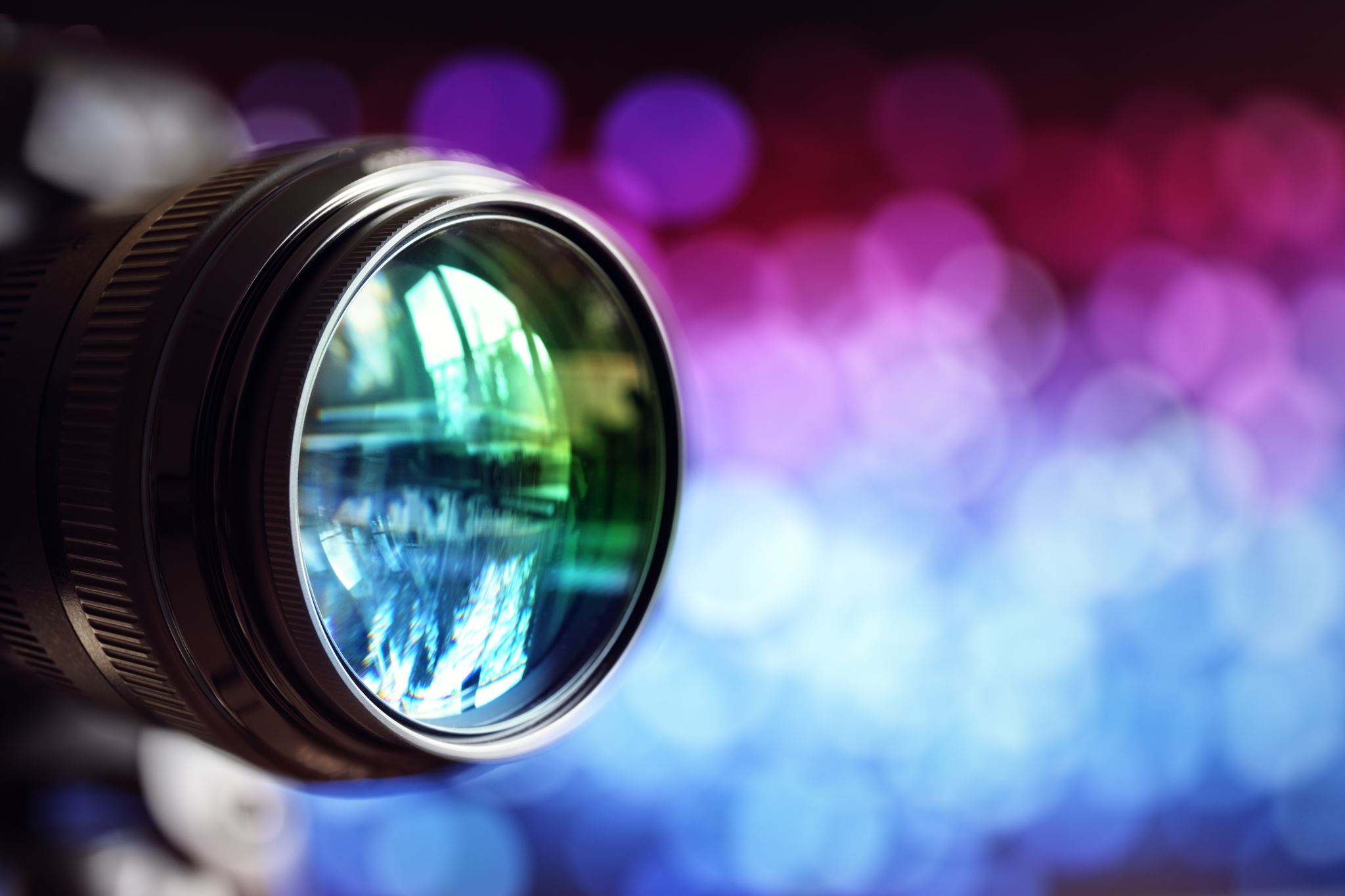 Application Preview – Comments Welcomed Until Thursday, September 28th elissa.schwartz@hifmc.org
Application will open Friday, Oct 6th at 9am EST
Application will close Monday, November 20th at 5pm EST
Grant Portal (Foundant)
Does your organization have an account already?
If yes, DO NOT create a new account. You may need/want to add a new user within an account. If unsure, reach out and ask! 
This year there will be just 1 application to consider – FY24 Capacity Building
Consider which FY24 Strategic Goal your request fits best
Any questions regarding the portal can be directed to Elissa Malter Schwartz (Lis) at Elissa.Schwartz@hifmc.org.
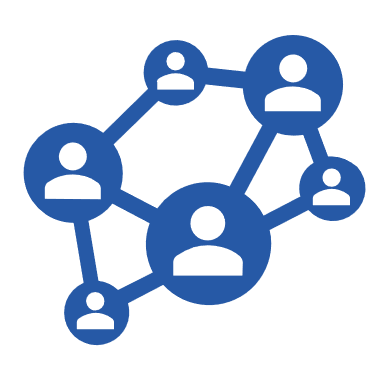 Grant Portal Process
Tips from a grantee:
Print out questions in advance
Click save often
Complete application in word first and then cut and paste
[Speaker Notes: Print out questions in advance
Click save often
Complete application in word first and then cut and paste]
Grant Requirements
Draft Application FY24
Page 1
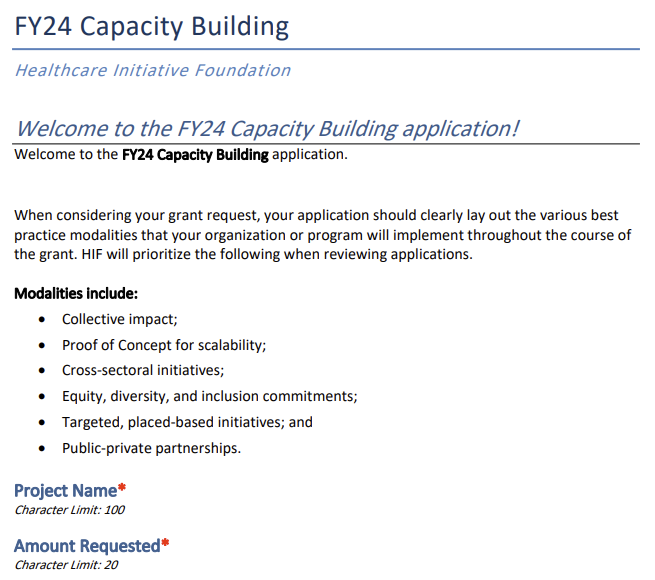 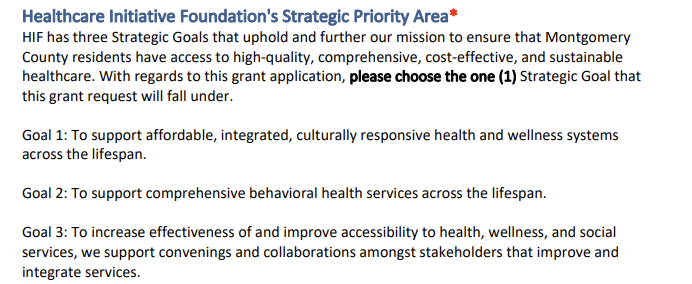 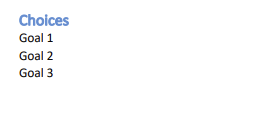 Draft Application FY24
Page 2 -3
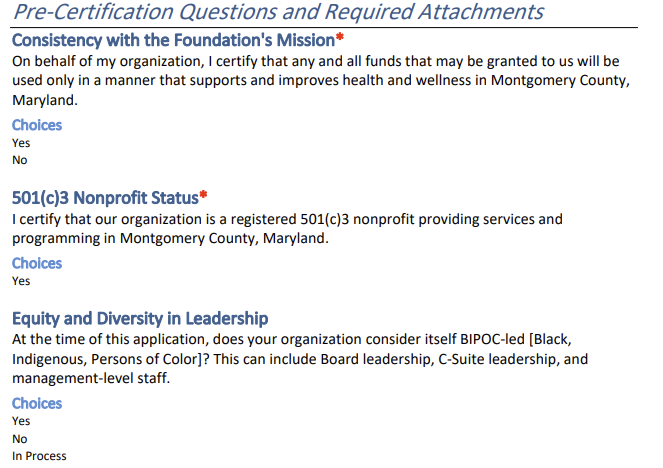 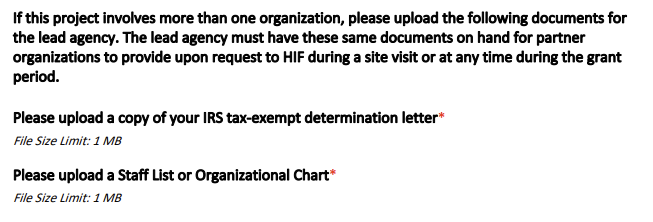 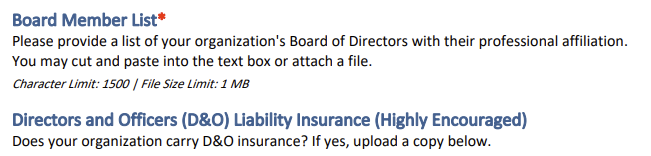 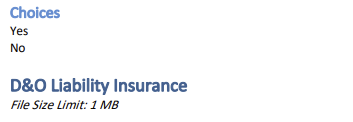 Draft Application FY24
Page 3 - 4
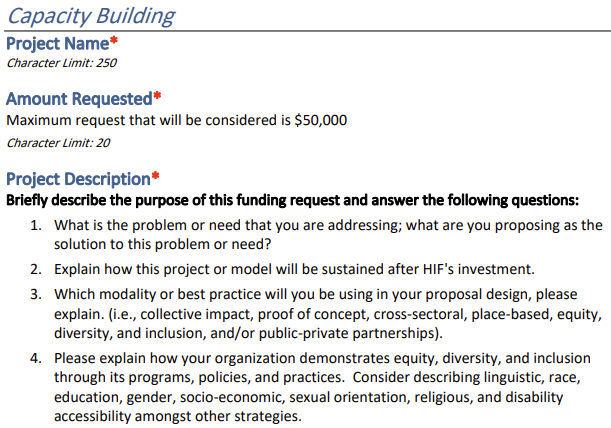 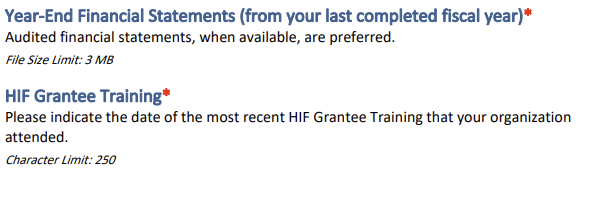 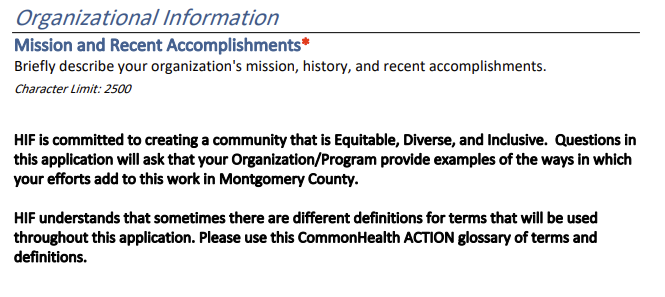 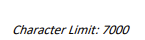 Draft Application FY24
Page 4 - 5
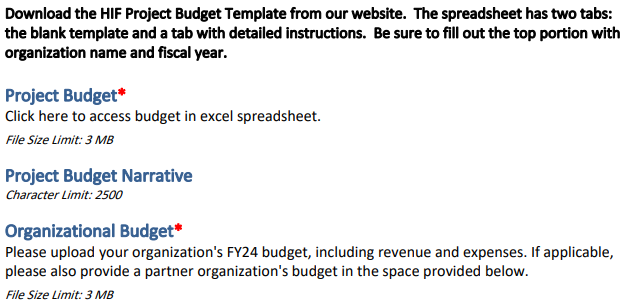 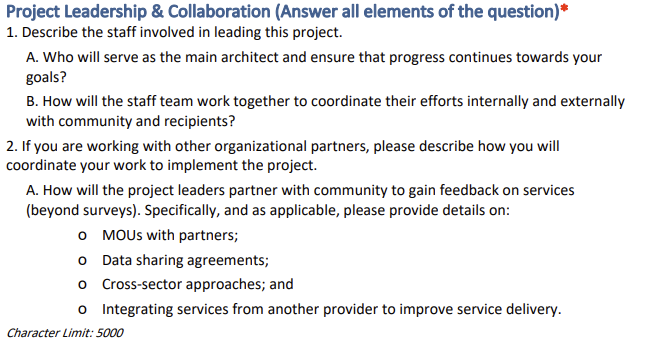 Minimum Self-Sufficiency Wage in MoCo
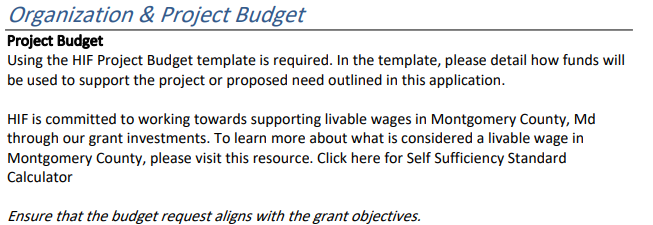 Draft Application FY24
Page 5 - 6
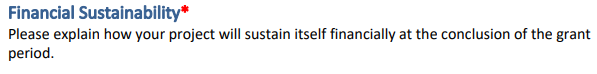 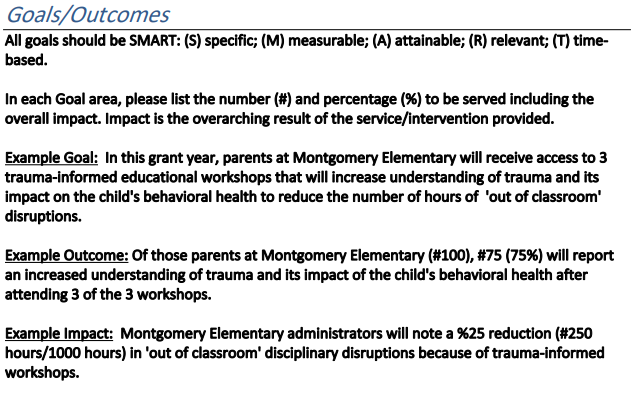 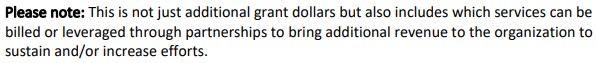 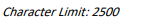 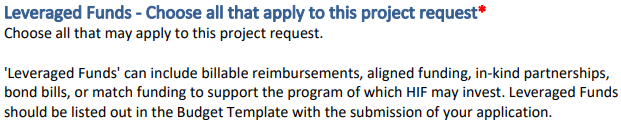 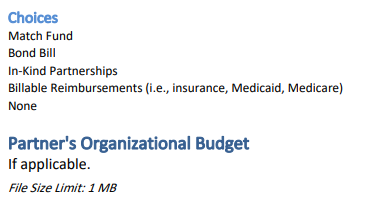 Draft Application FY24
Page 6 - 7
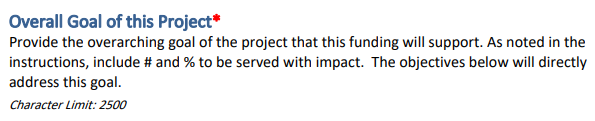 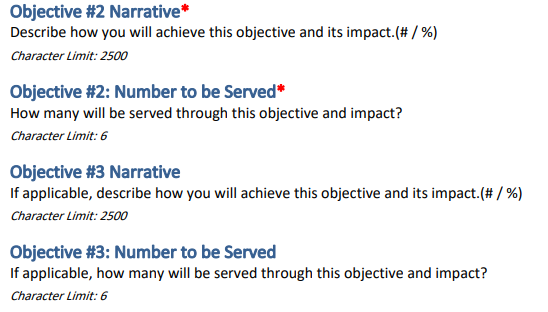 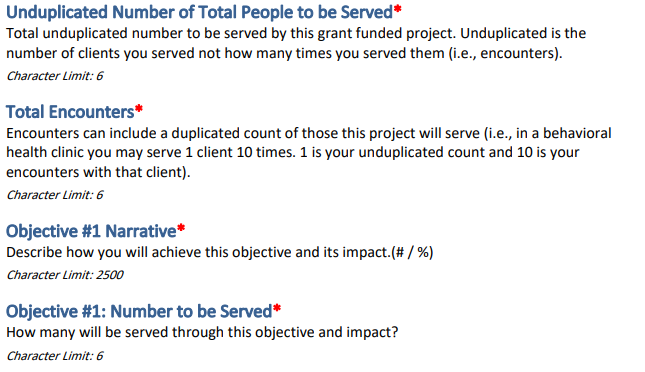 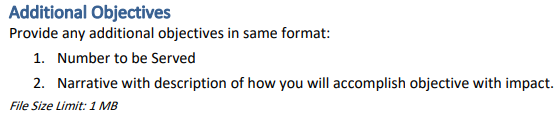 Draft Application FY24
Page 8
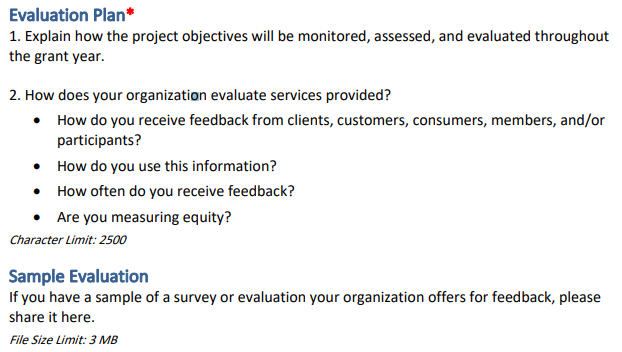 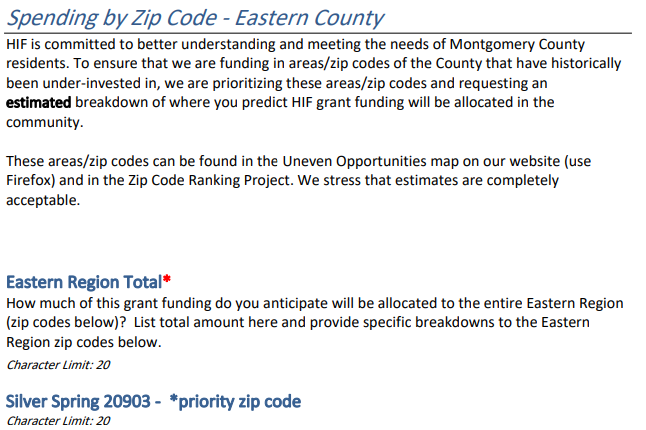 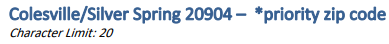 Draft Application FY24
Page 9 -10
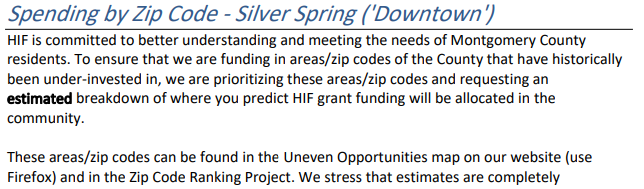 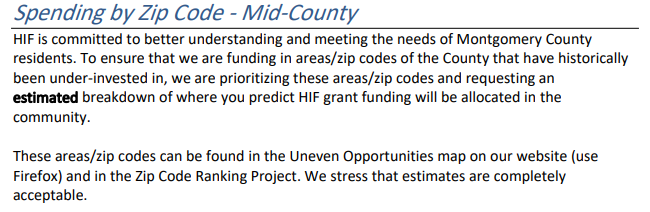 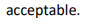 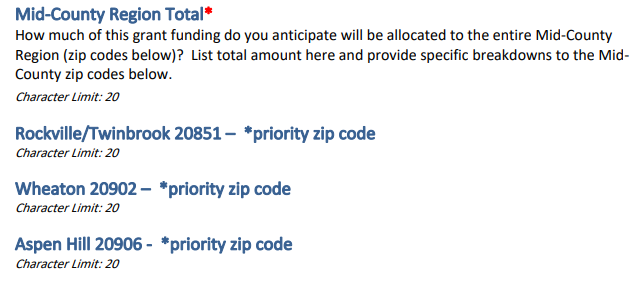 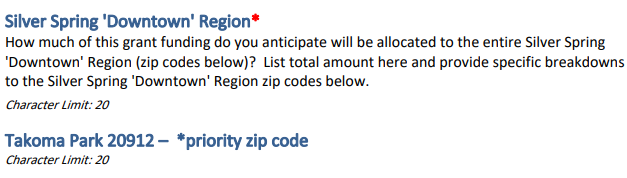 Draft Application FY24
Page 10 -11
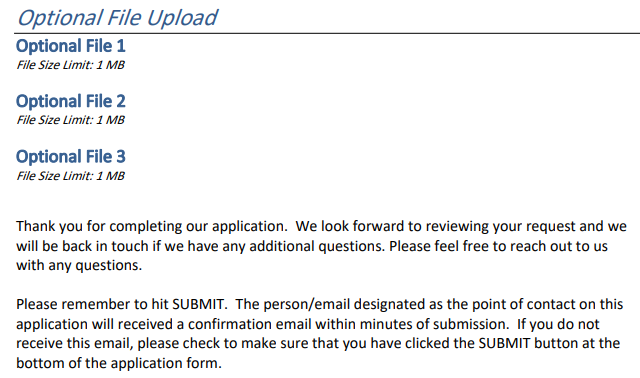 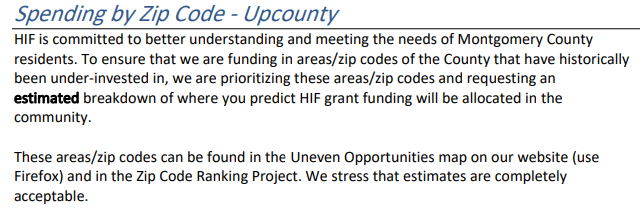 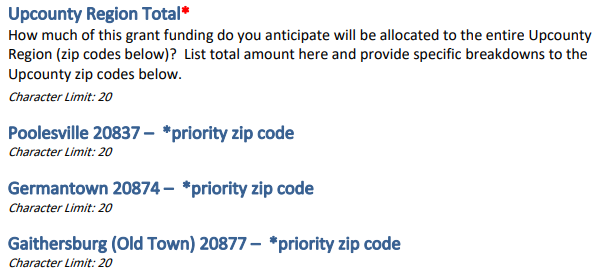 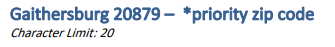 Partner Presentation
FY23 Grant: Equitable Access to Mental Healthcare Workforce Careers
Amse Heck, Chief Development Officer
Marcela Compagnet-Orellana, Director, Human Resources
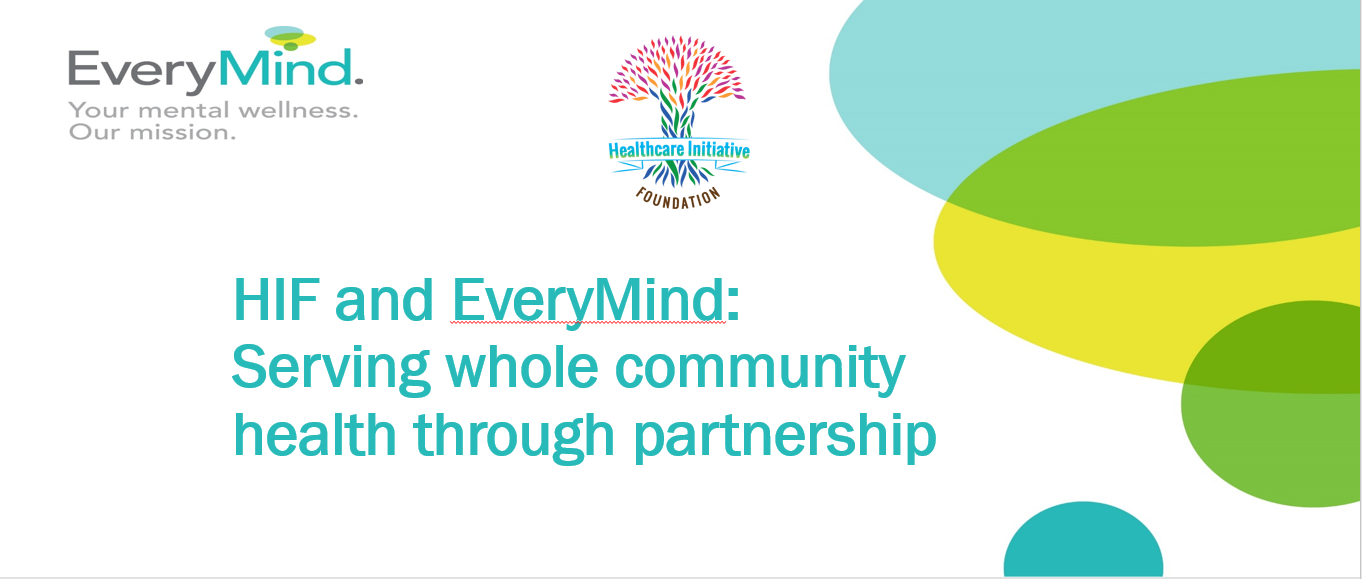 Achieving shared goals through shared values.
“HIF supports innovative solutions in the delivery of health, wellness, and social services to help address social determinants of health, and to improve life expectancy.”

“EveryMind strengthens communities and empowers individuals to reach optimal mental wellness.”
Questions?
Anyone with questions can reach out toElissa Malter Schwartz, Director of Grants and Community Impact at Elissa.Schwartz@hifmc.org

Grant guidelines and priorities are available on our website at www.hifmc.org

Follow us on Facebook: @HIFMC
LinkedIn: Healthcare Initiative Foundation 
Sign up for our monthly newsletter from our website